Chapter 17-Test Materials
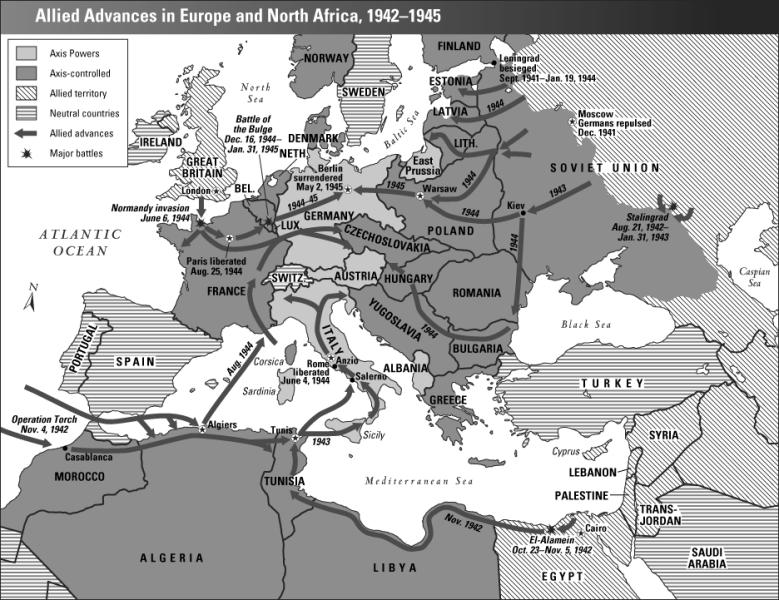 Political Cartoon #1
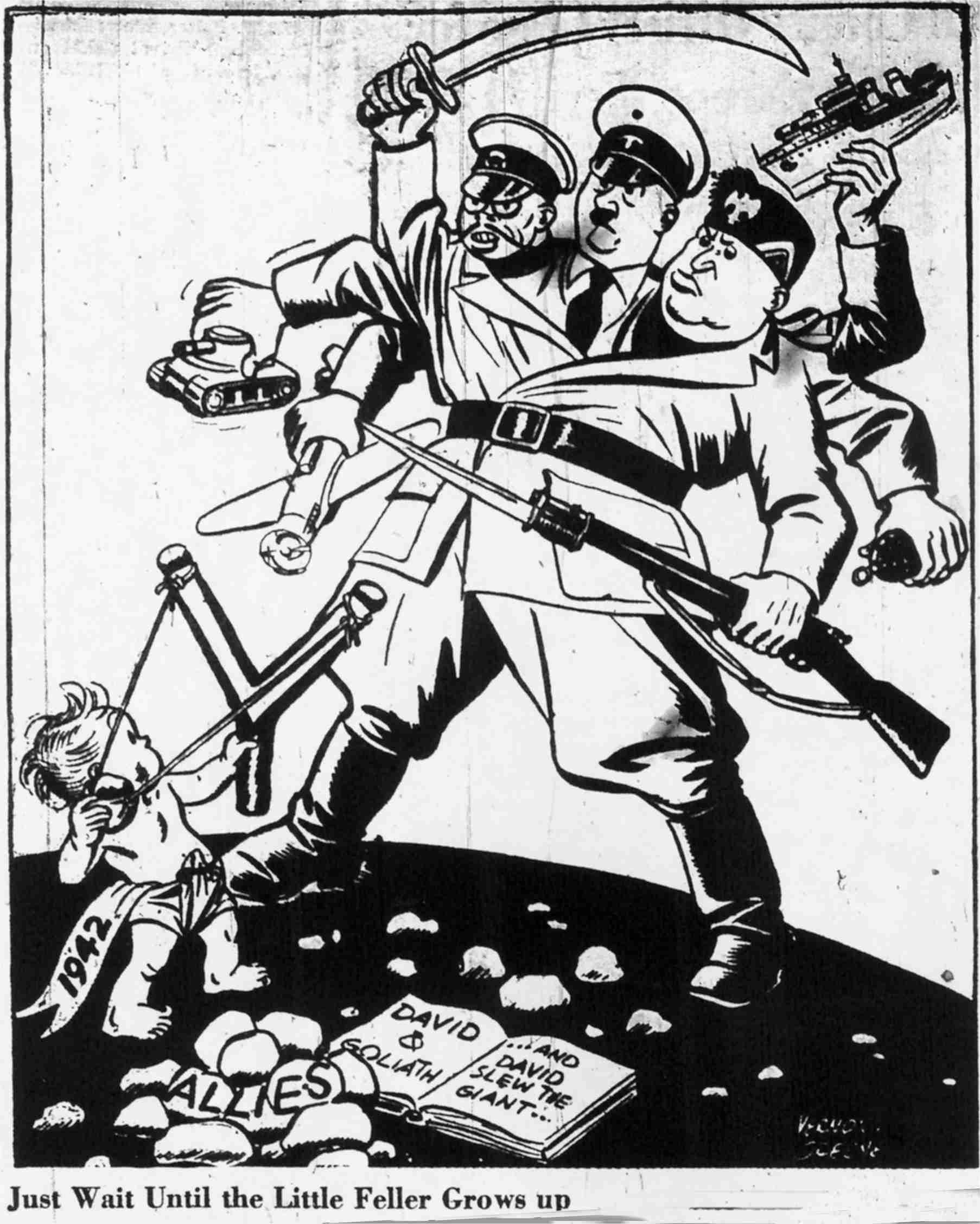 Political Cartoon #2
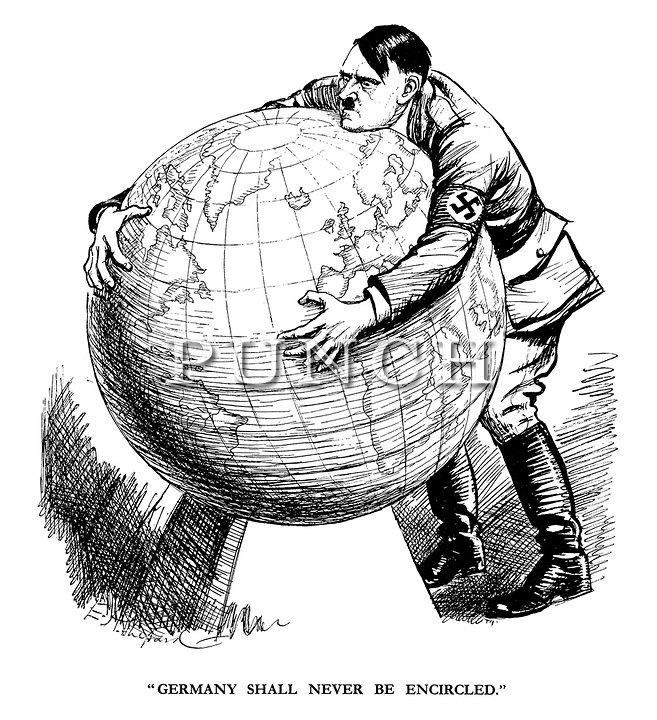 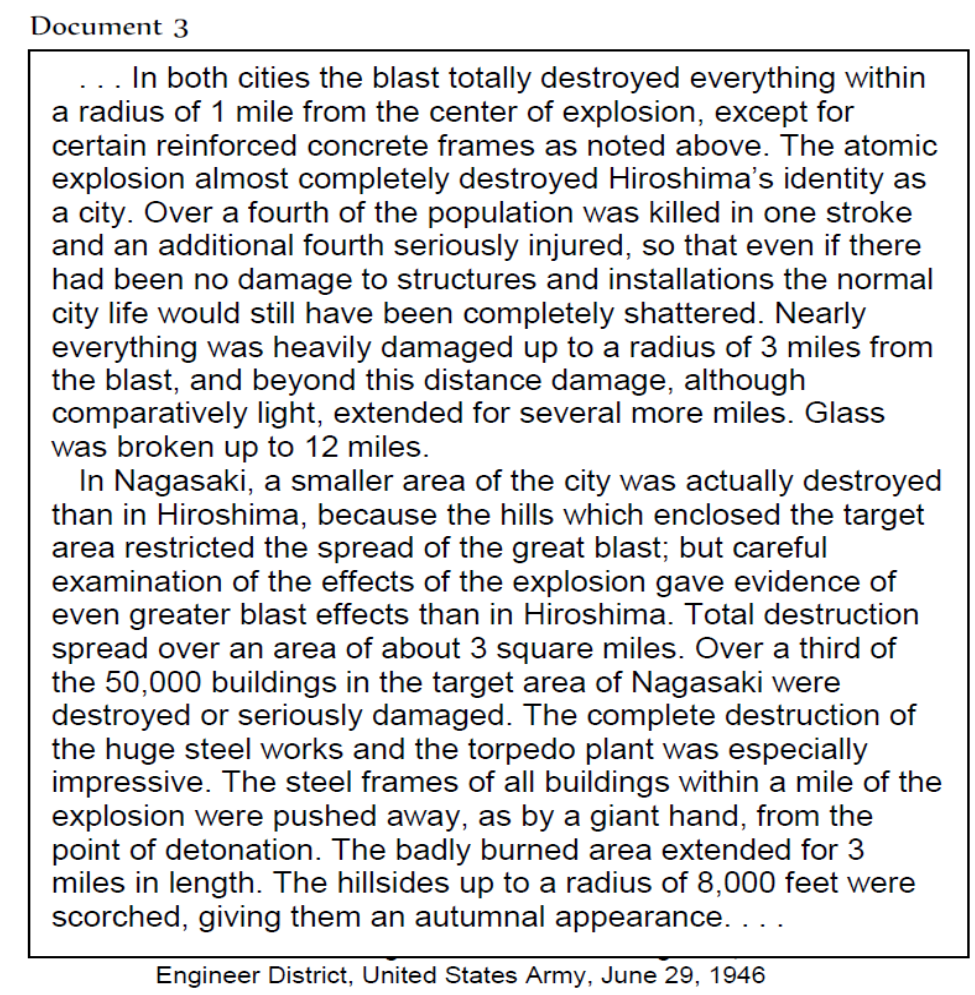